XRN5575 – March 23 Adhoc Release - Status Update
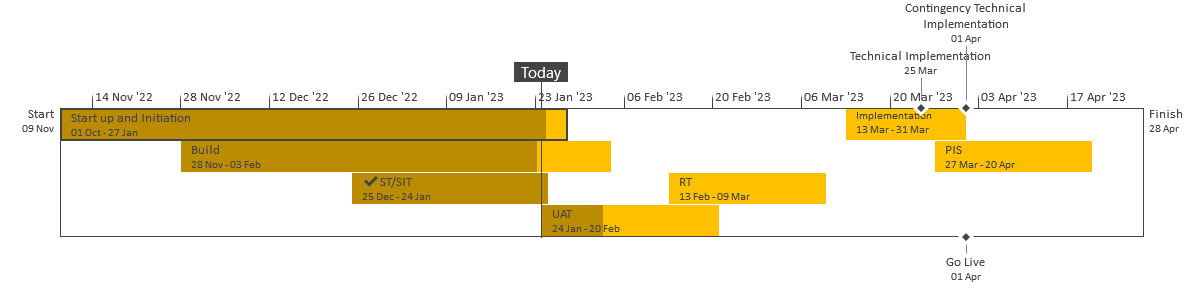 Complete
On Track
At Risk
Overdue
Slide updated on 24th January 2022